学校歯科検診パネル（レベルアップⅡ）の活用法
宮城県学校歯科委員会

浅沼　　勝
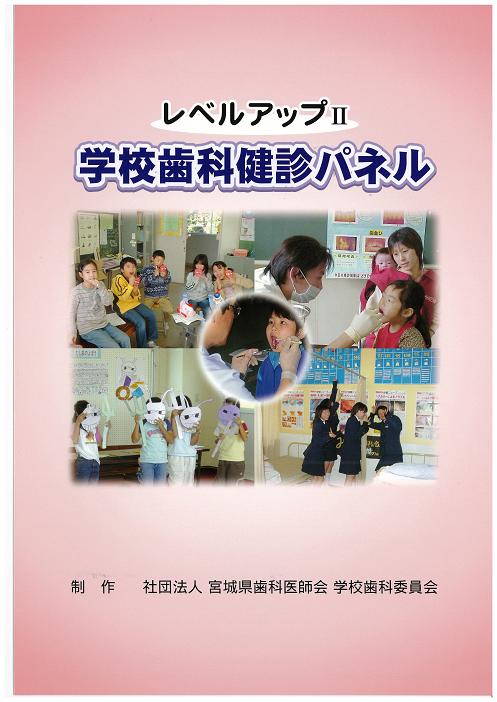 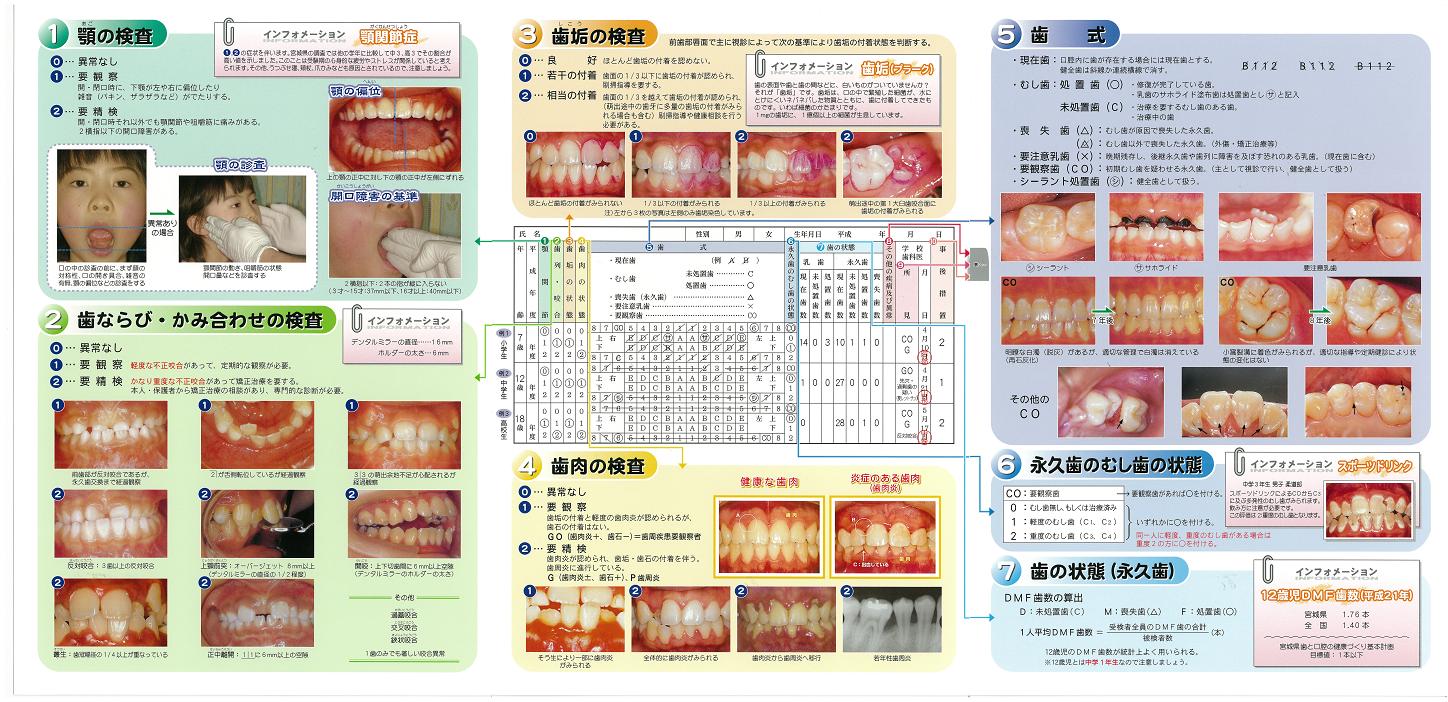 児童生徒健康診断票
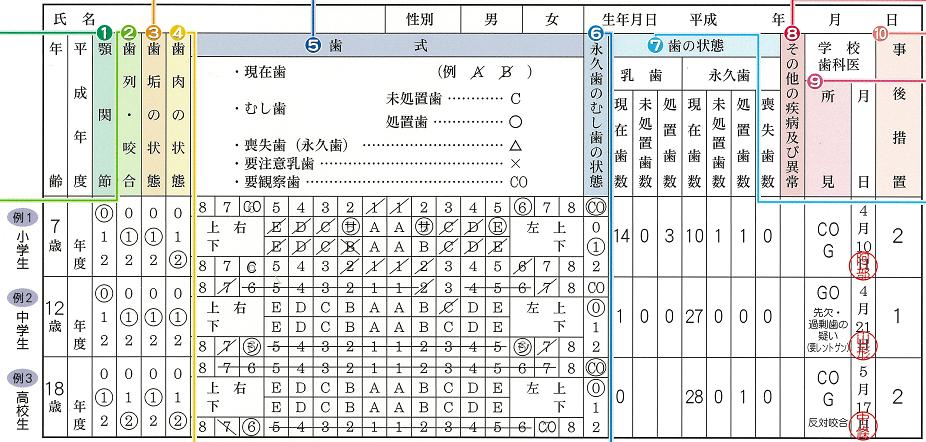 顎関節異常の検出基準
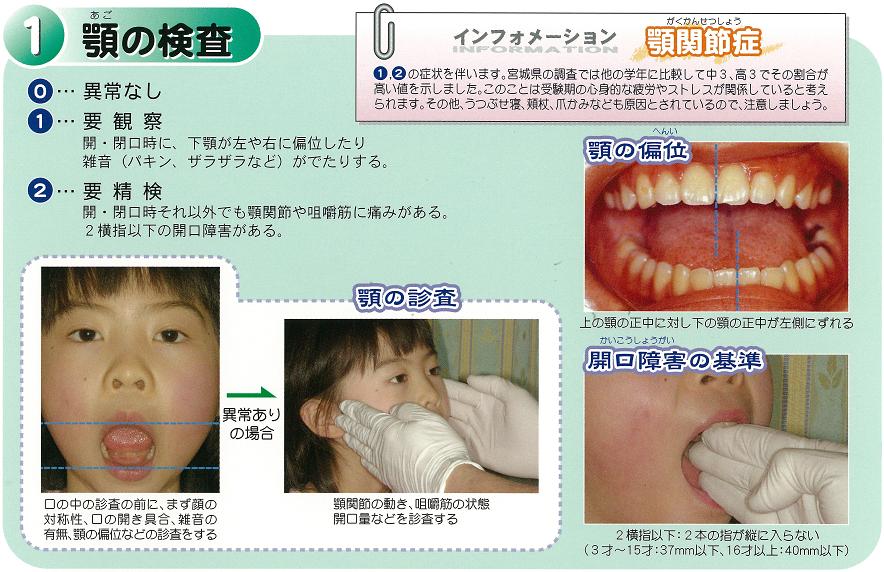 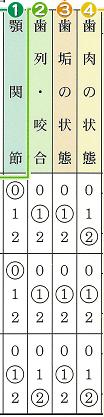 歯列・咬合異常の検出基準
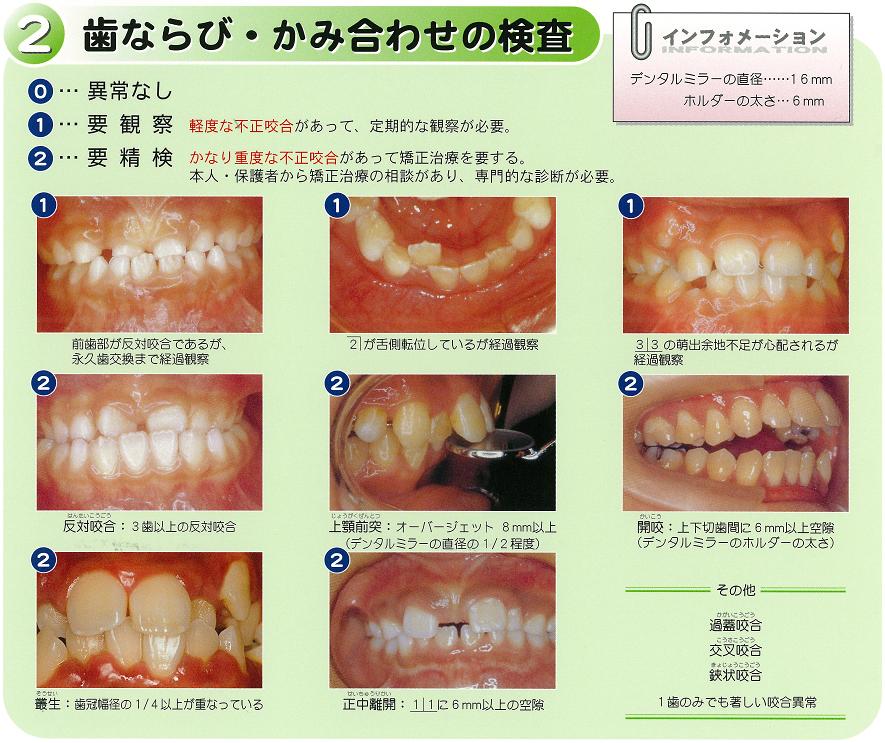 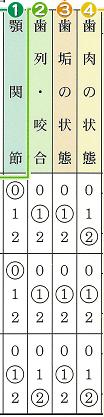 歯垢の状態の検出基準
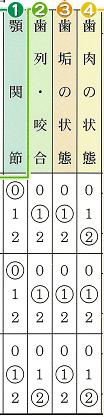 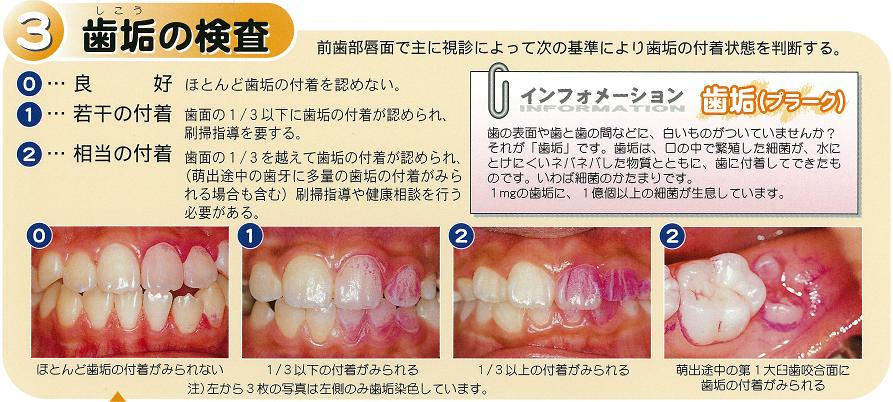 歯肉の状態の検出基準
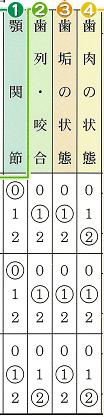 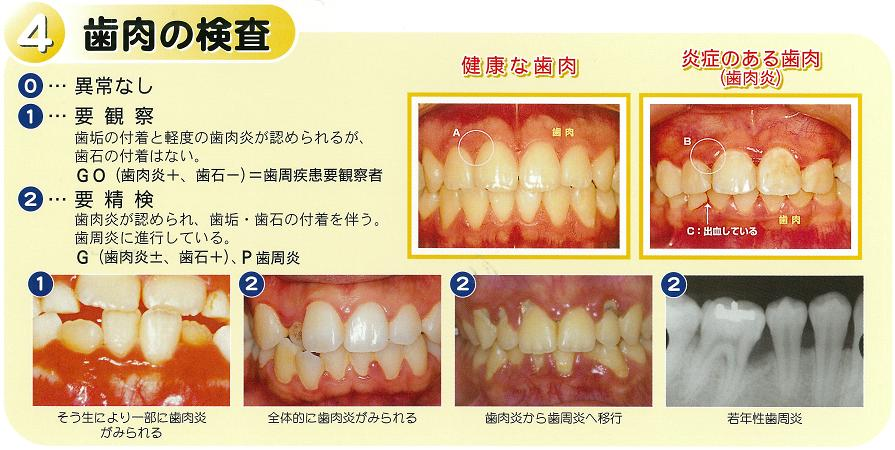 歯式
【要注意乳歯】
晩期残存し、後継永久歯や歯列に障害を及ぼす恐れのある乳歯。（現在歯に含む）

「学校歯科医の活動指針」
〈改定版〉日本学校歯科医会
　　　　　平成１９年３月
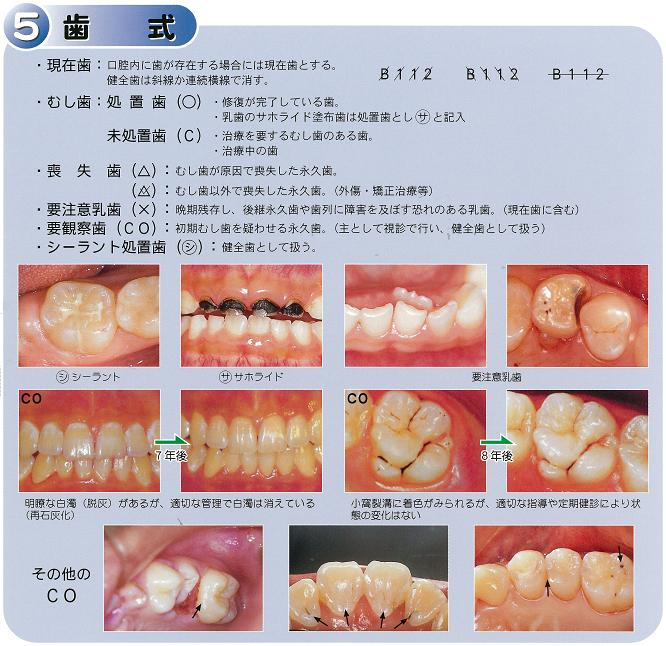 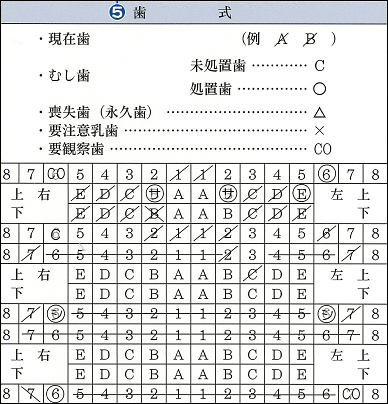 永久歯のう歯の状態
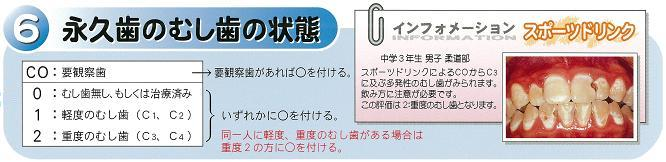 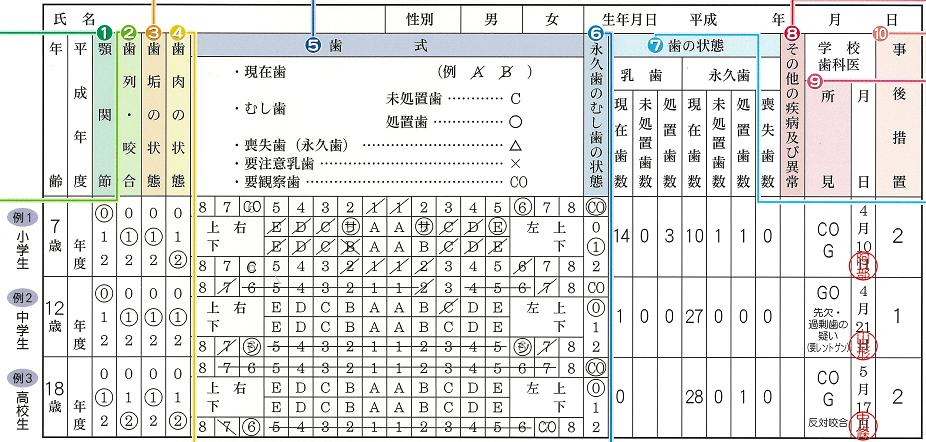 歯の状態（永久歯）
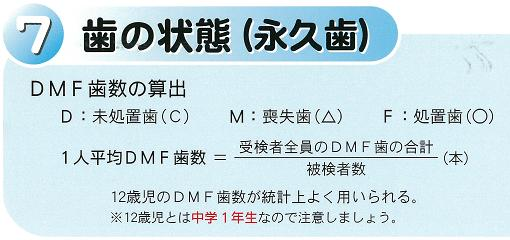 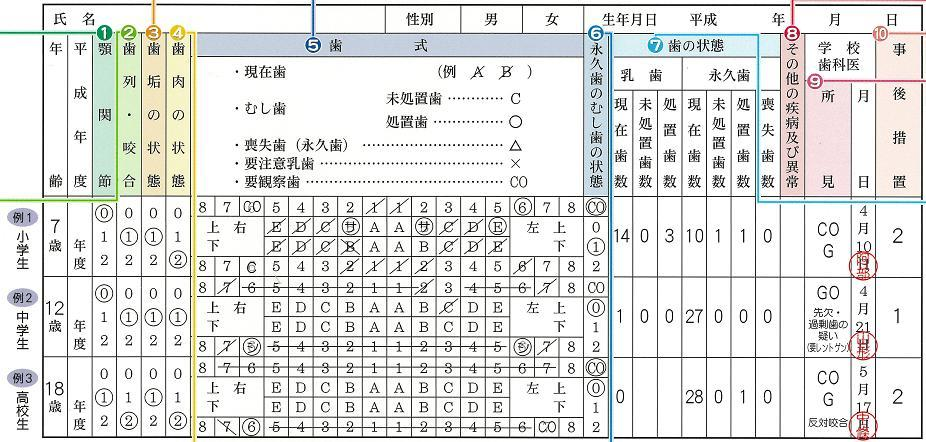 その他の疾患
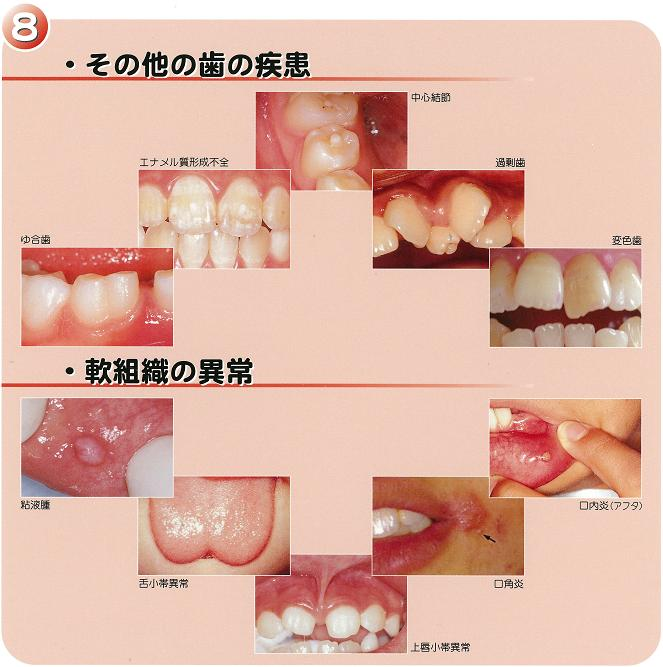 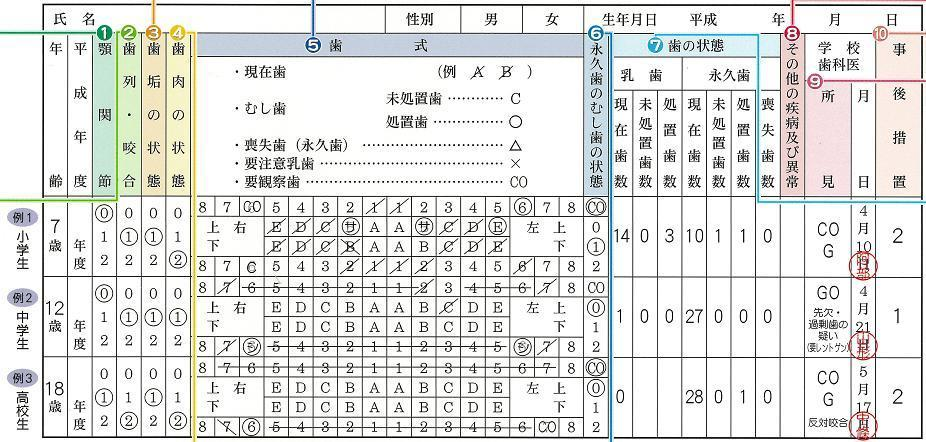 ゆ合歯
口内炎
学校歯科医所見
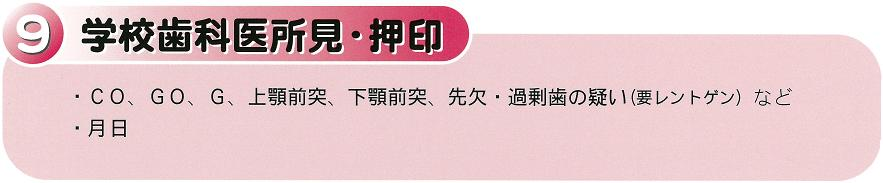 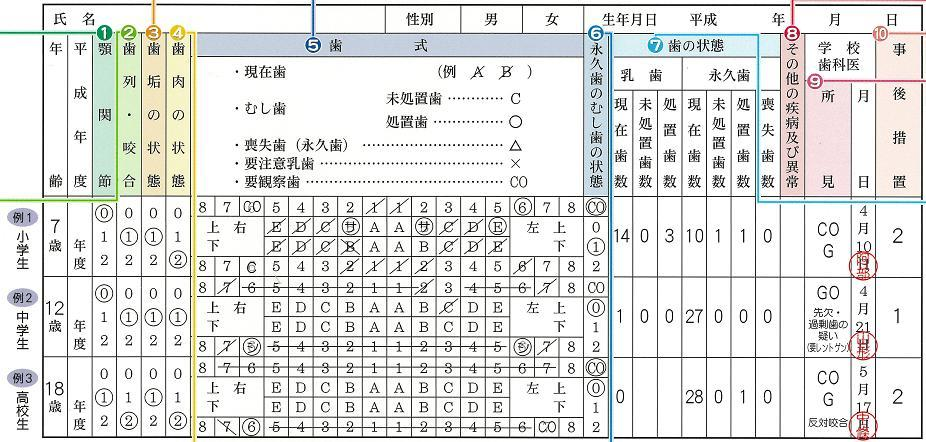 事後措置
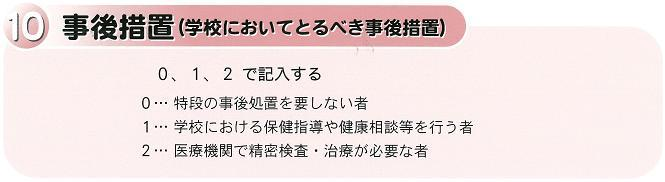 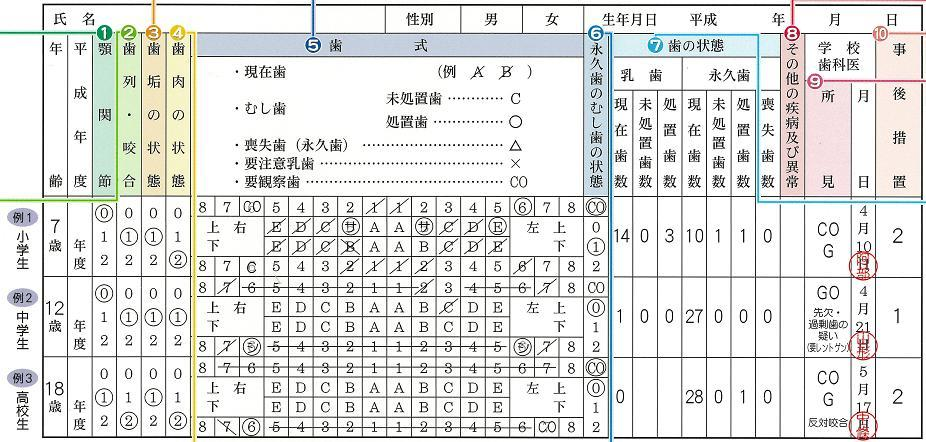 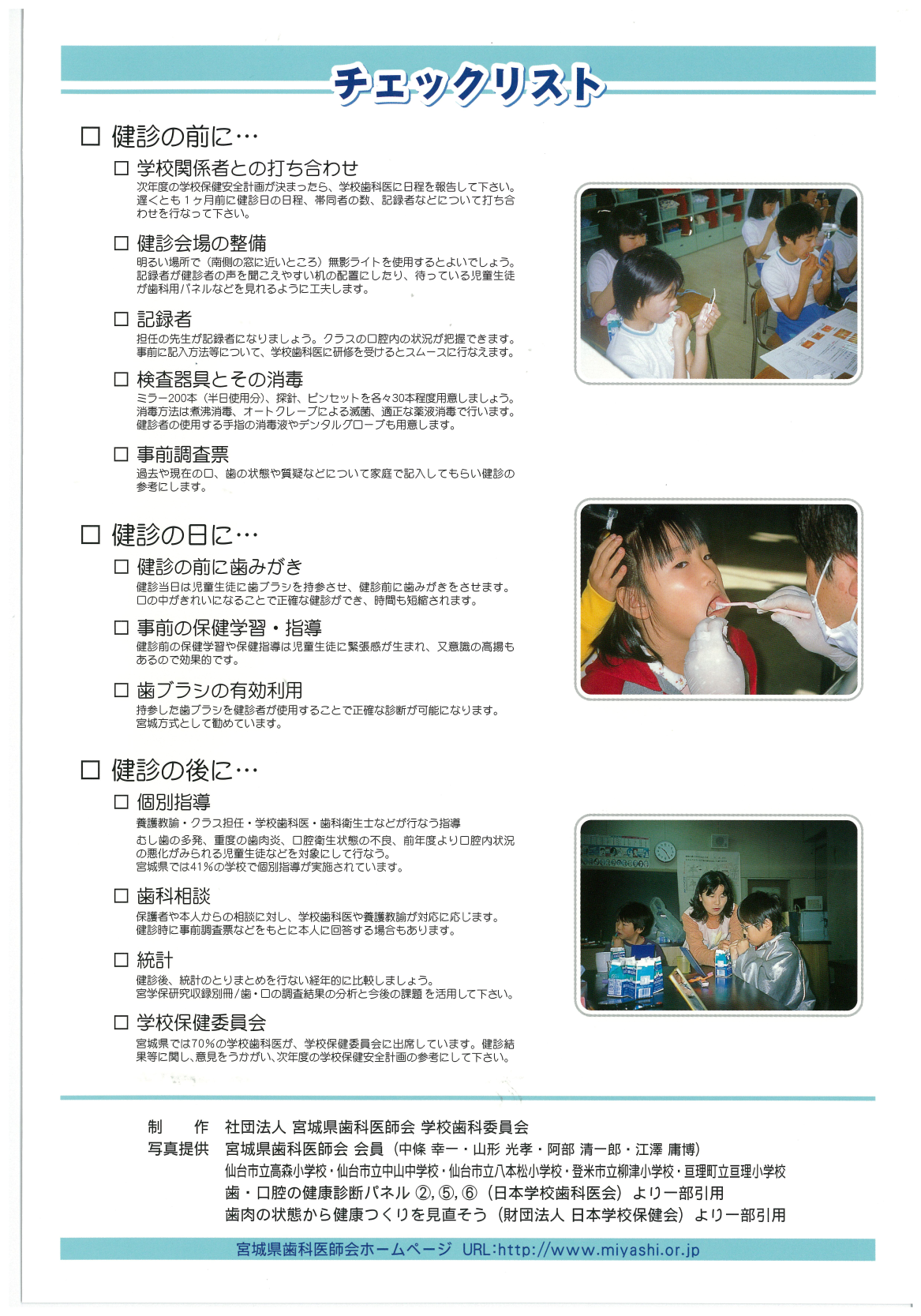